A short introduction to the Hungarian Web Archiving Pilot Project
Márton NémethWeb librarianNational Széchényi Librarynemeth.marton@oszk.hu
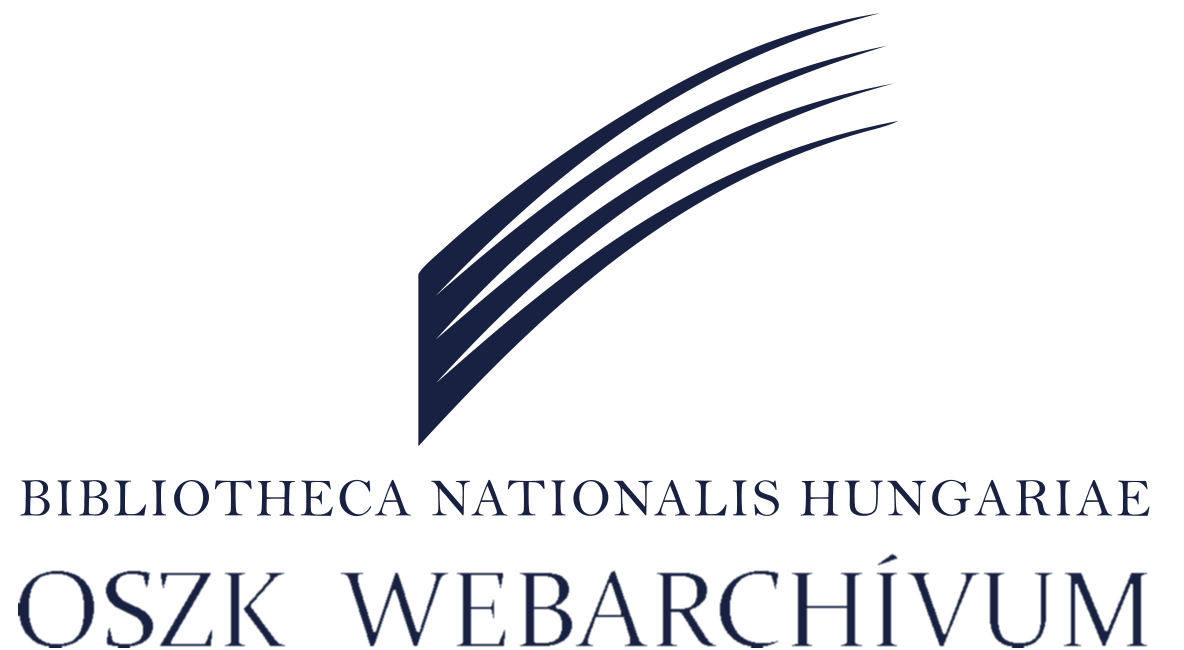 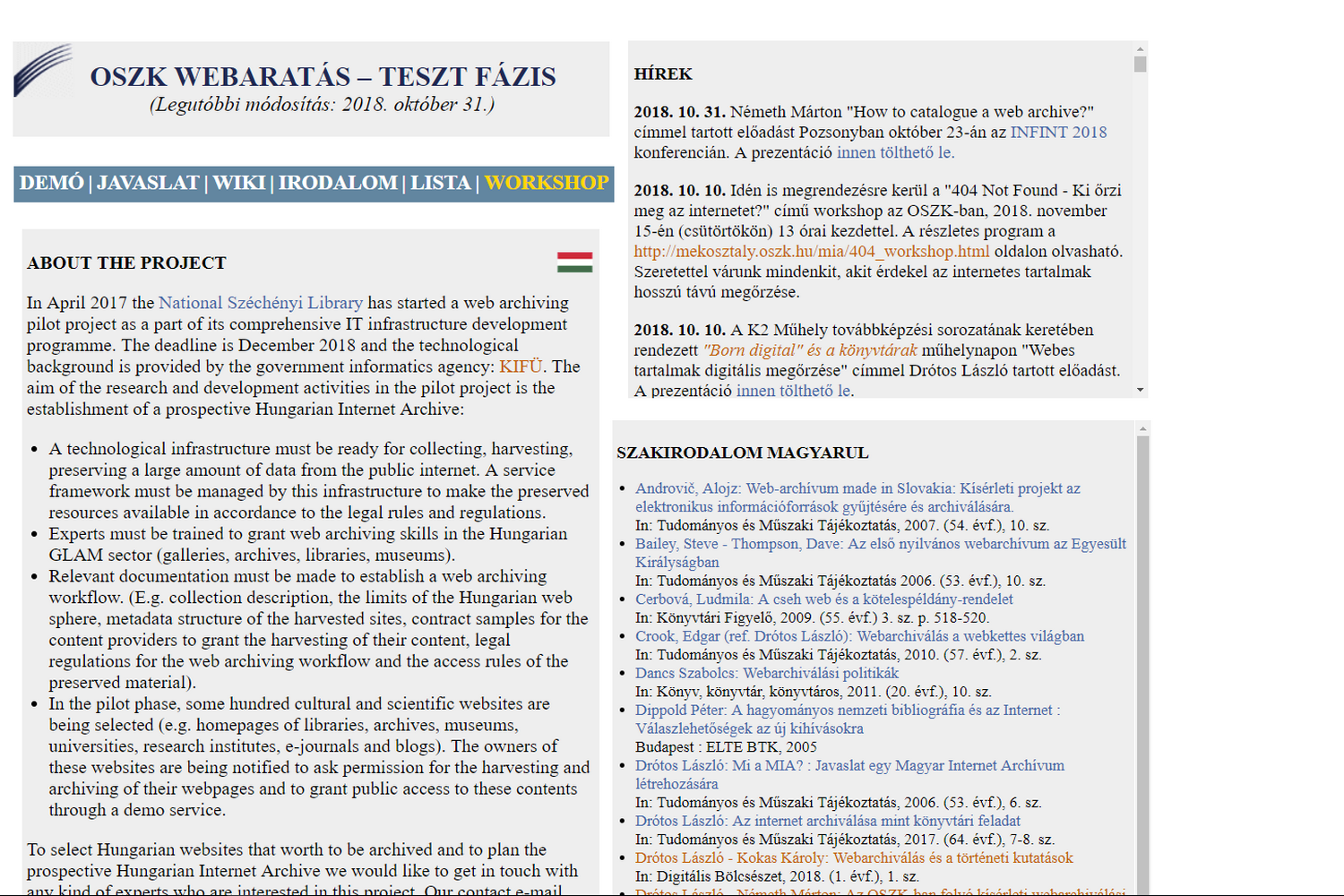 Project homepage: http://mekosztaly.oszk.hu/mia
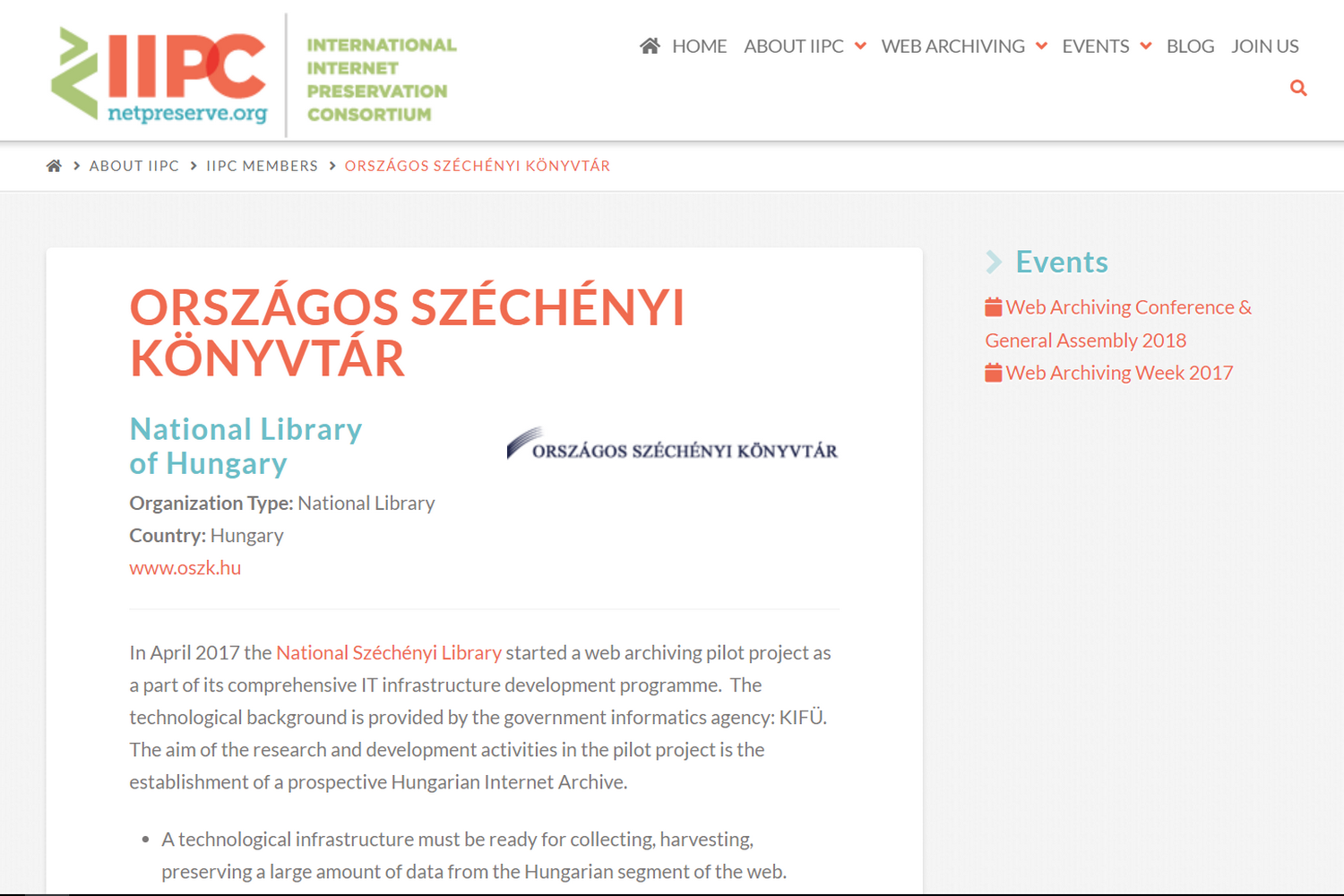 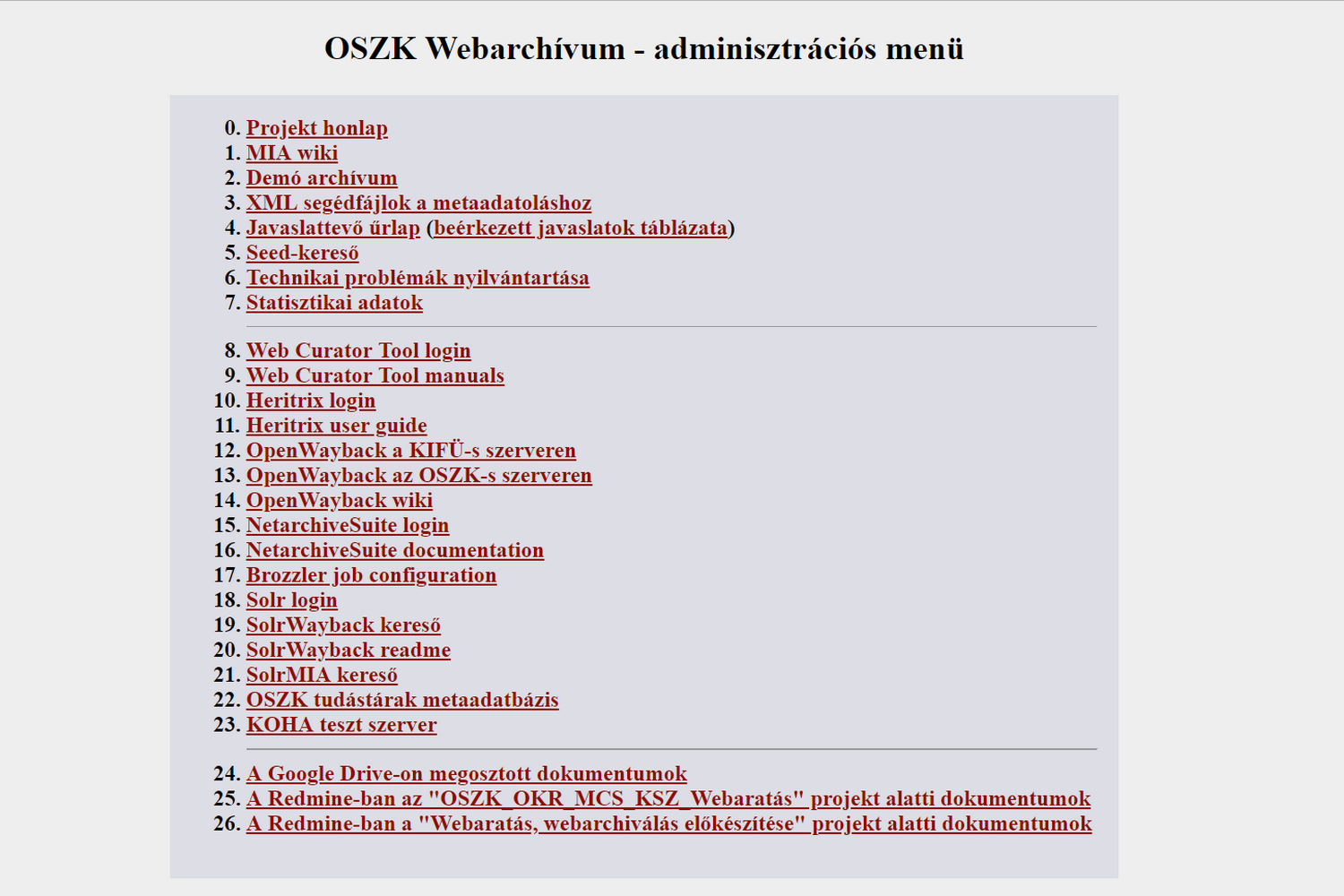 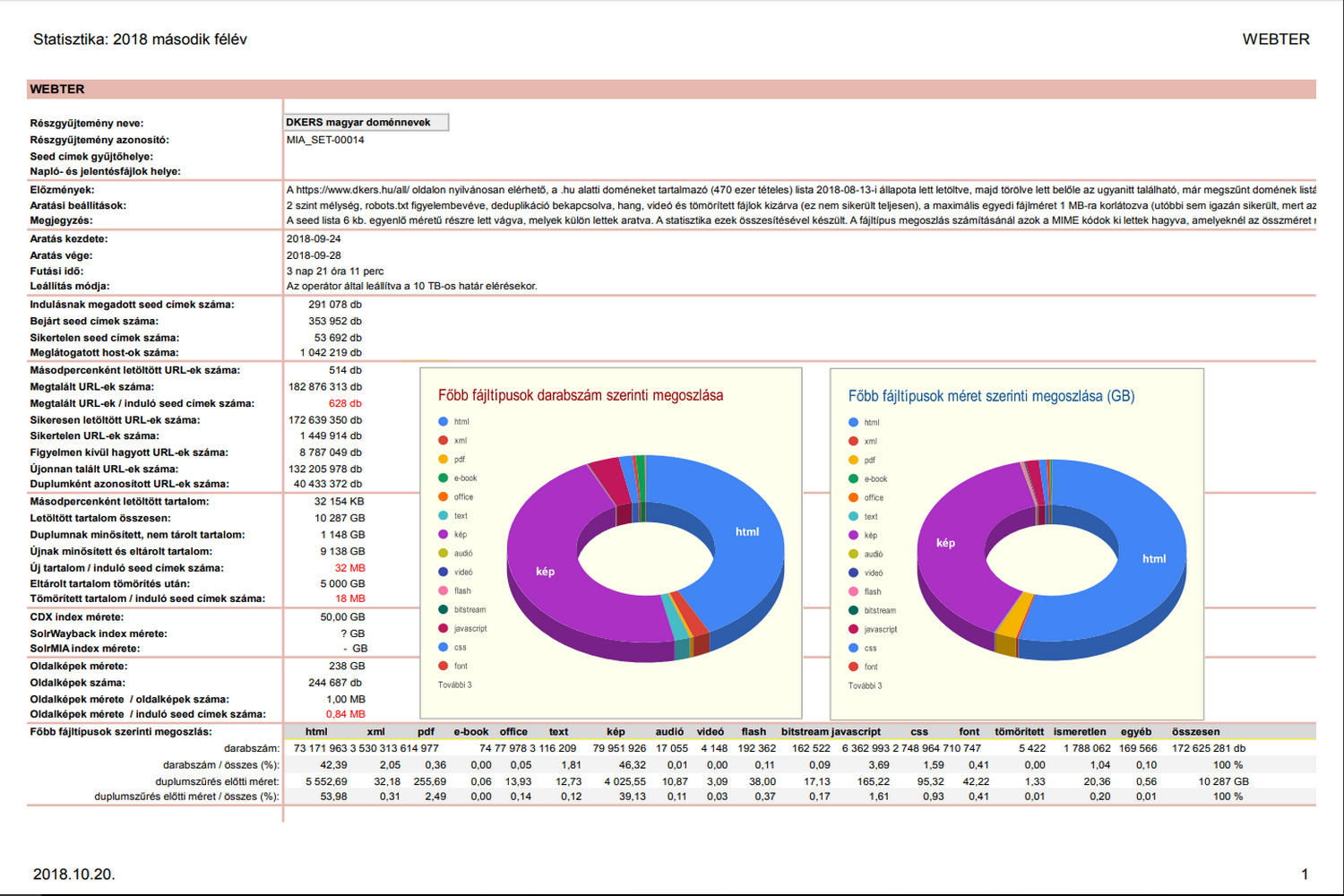 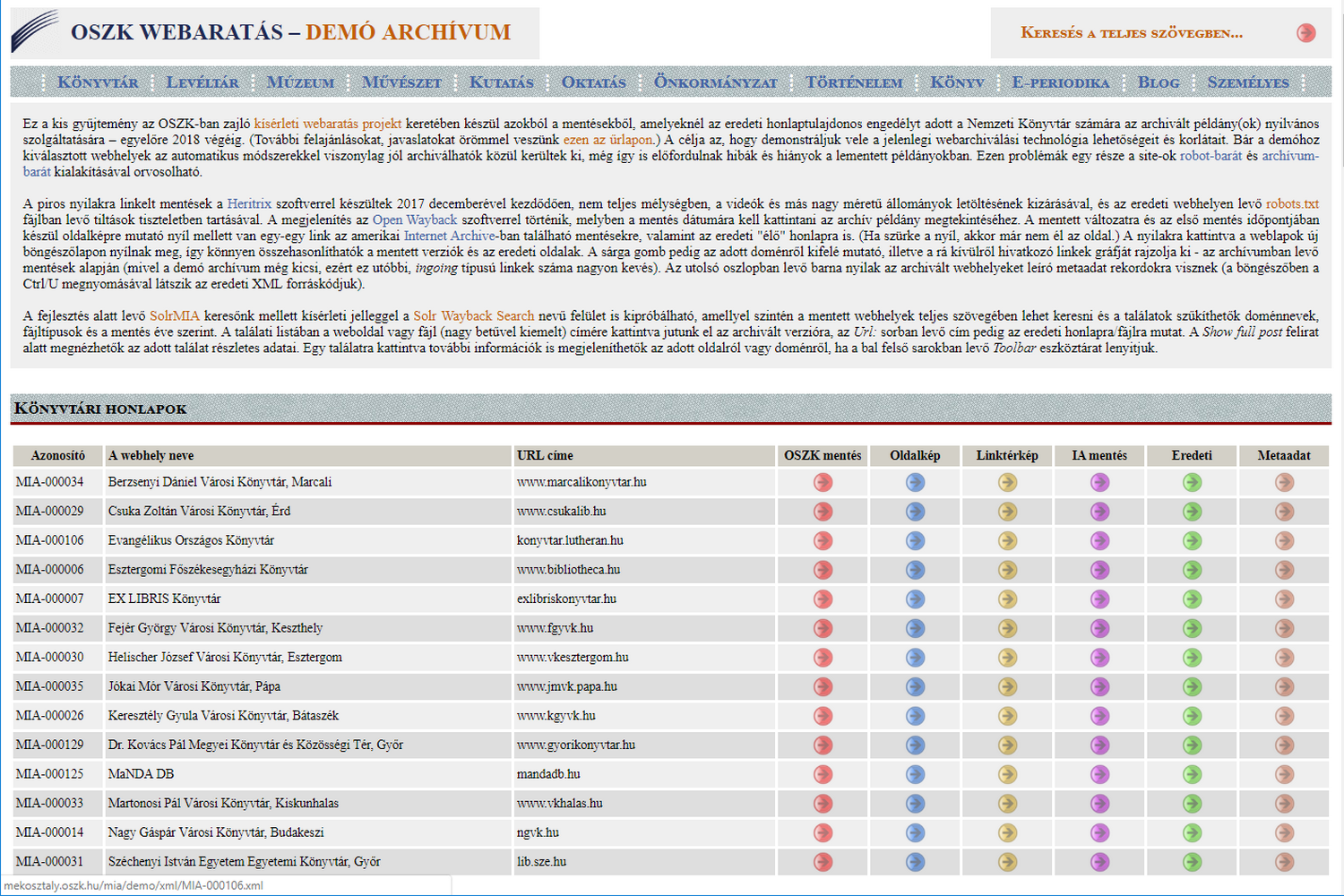 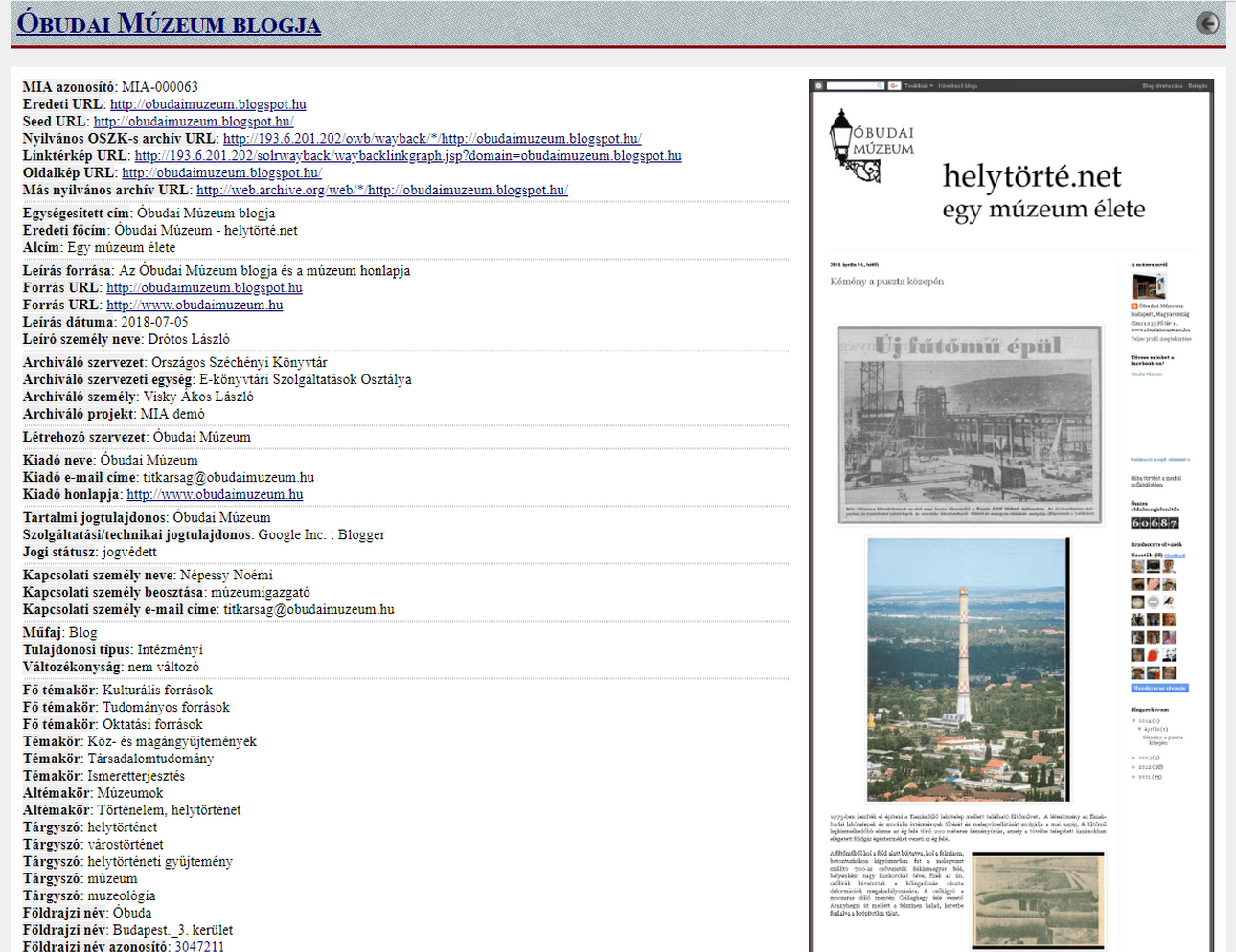 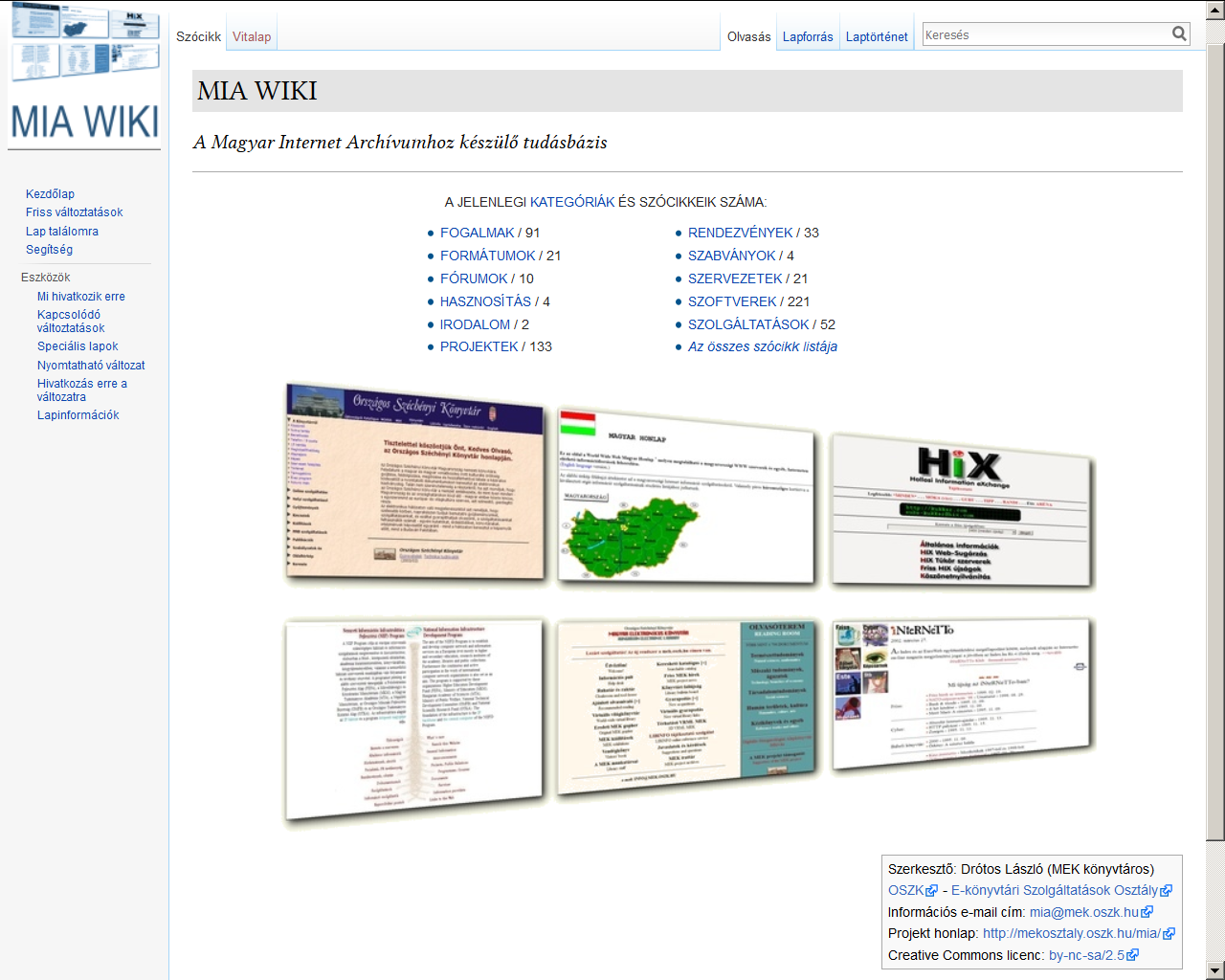 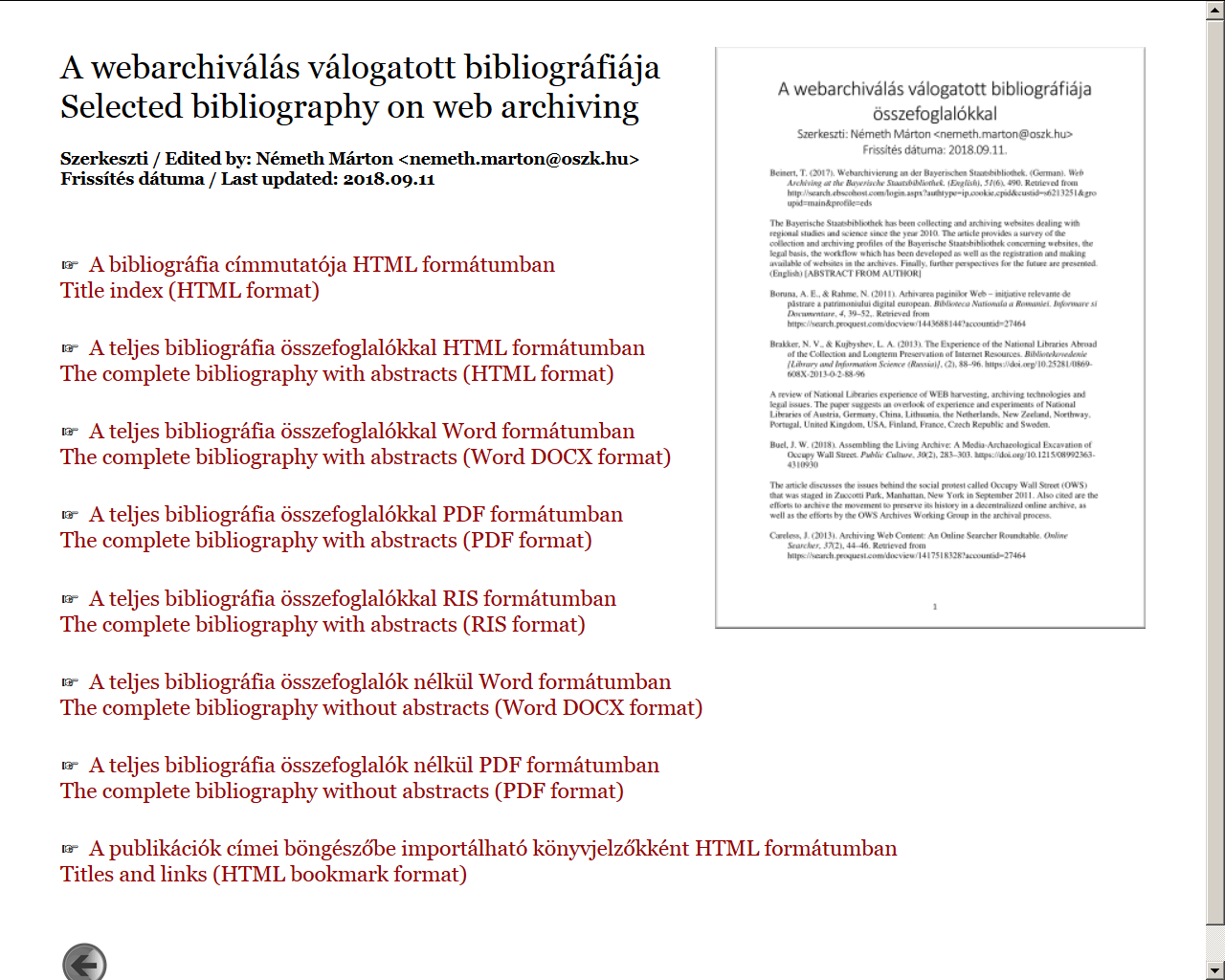 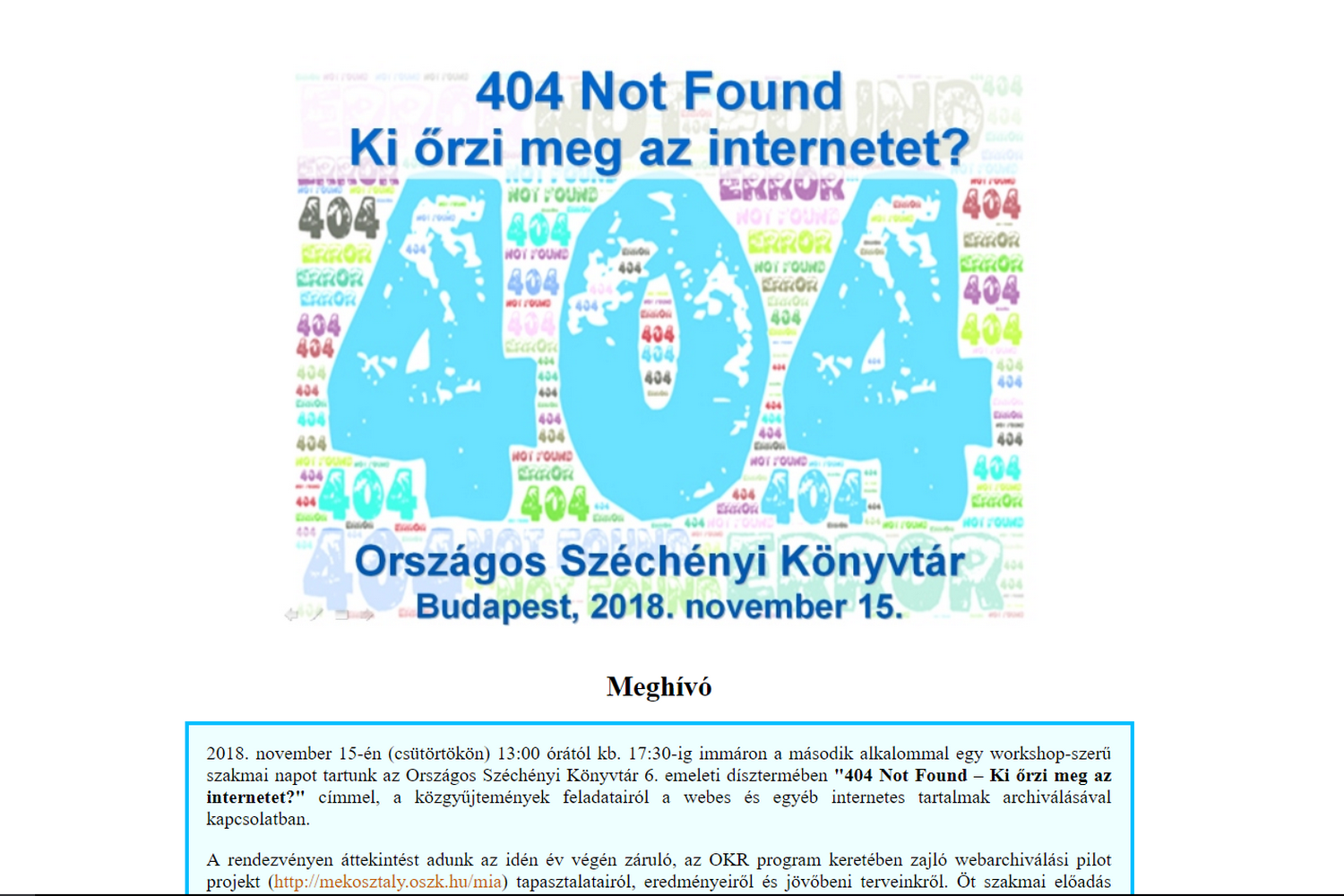 Thank you for your attention!
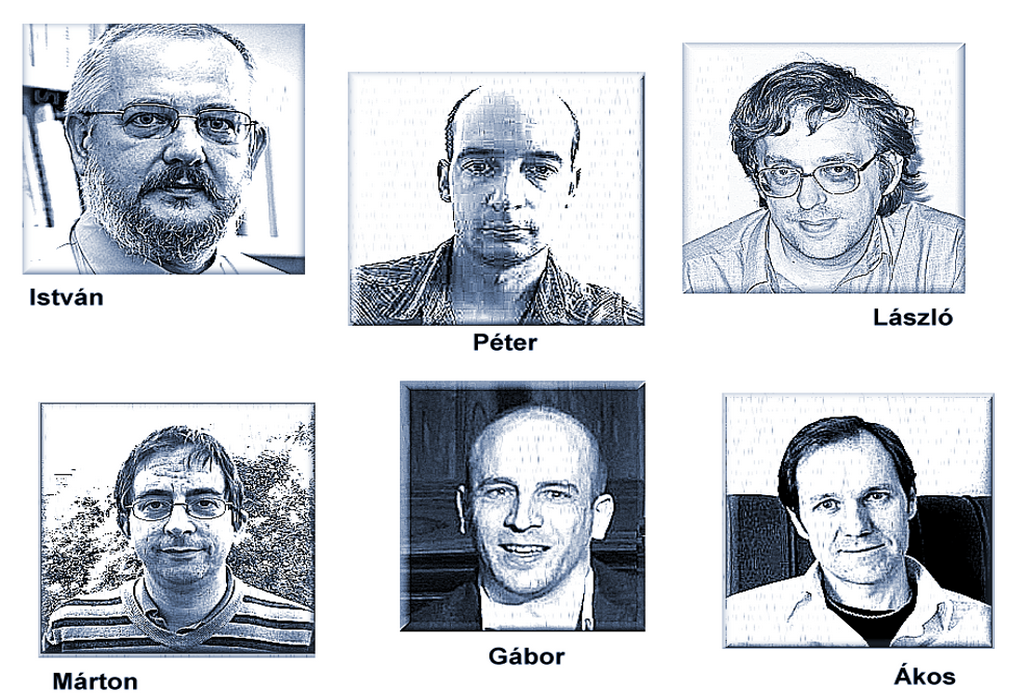 Contact address:mia@mek.oszk.hu